Mobile Medical Information for the Deaf
By Siphokazi Dayile
Supervisor I Venter
Co-Supervisor WD Tucker
Quick Recap
Problem 

Deaf people have limited access to illness information

Proposed Solution

A mobile application that will help Deaf people access illness information using  a mobile phone
User Interface Specification
Home Screen 
User instructed to enter a query
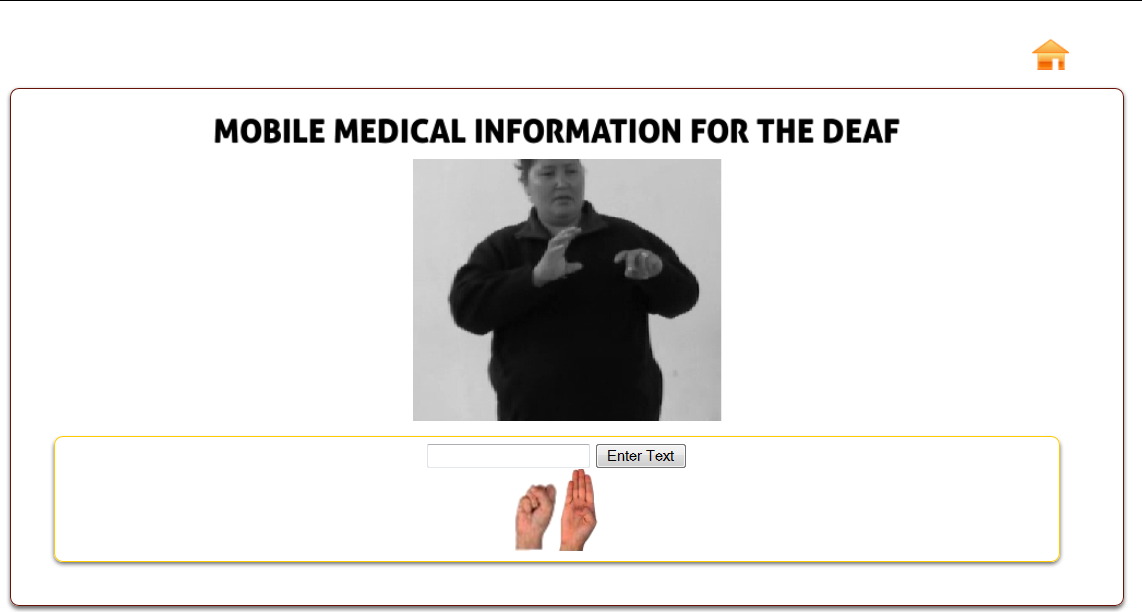 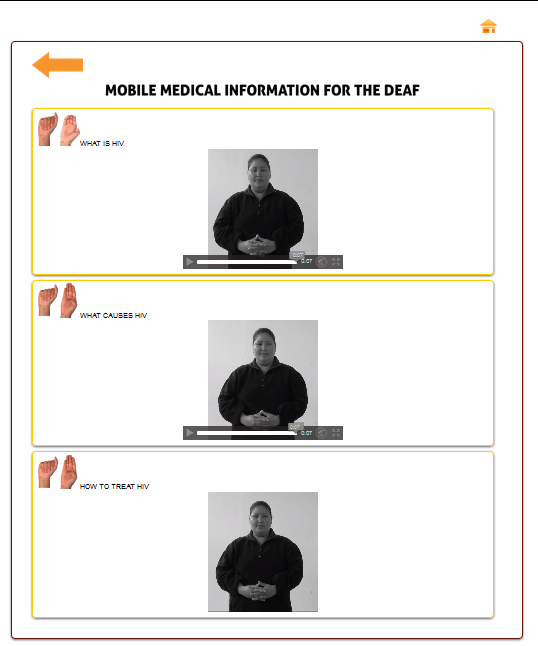 UIS
List of video’s  displayed related to the user’s query
UIS
User play the video
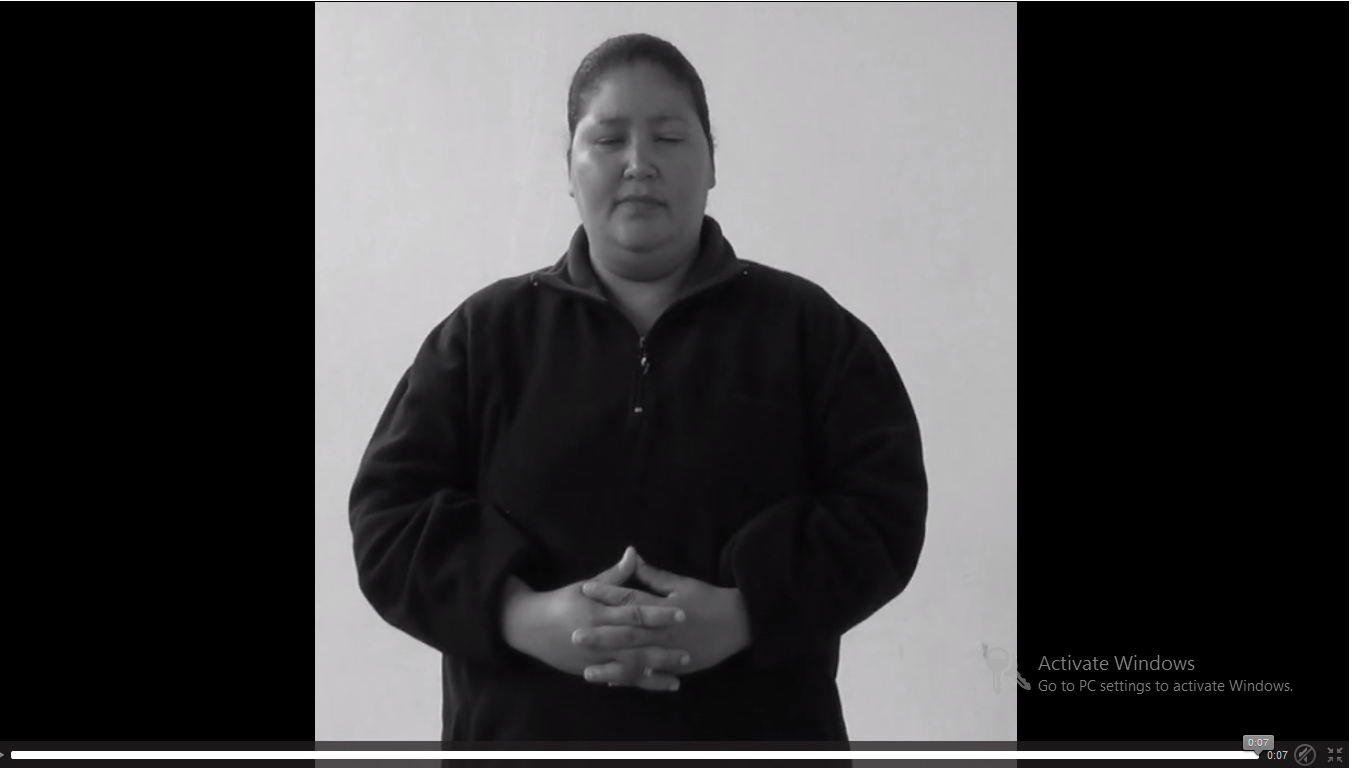 High Level Design
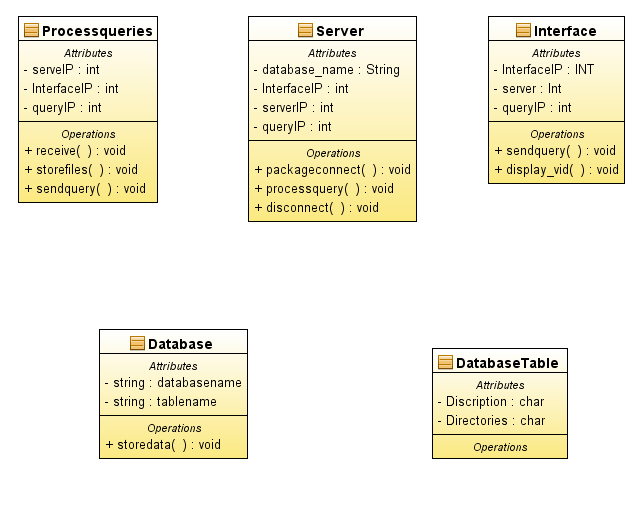 Low level Design
split query into separate words
for each word in query
get video containing the word from database
if this video is in the score table 
add concurrent word occurrences on the video to the score table
if this video is not in the score table 
add the video to the score table and store current word 
     occurrences for this video in the score table
create a container to return the video
retrieve video information from database and store
Return container
Project Plan
References
• A, F. (2005). Improving the deaf communities access to prostate and testicular cancer. BMC public health.

• Adcock J, M. C. (2005). Towards effective indexing for very large video sequence database. Brisbane: University of Queensland.

• April L, W. D. (2003). Deaf and hard of hearing HIV prevention needs. BMC Public health.

•J, S. (2000). Challenges and techniques for effective and efficient similarity search in large video database. Brisbane: University of Queensland.
Demo
Demonstration of UIS
User enters query
User view result
Questions
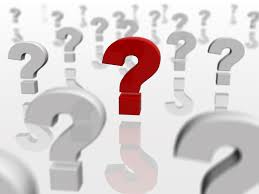